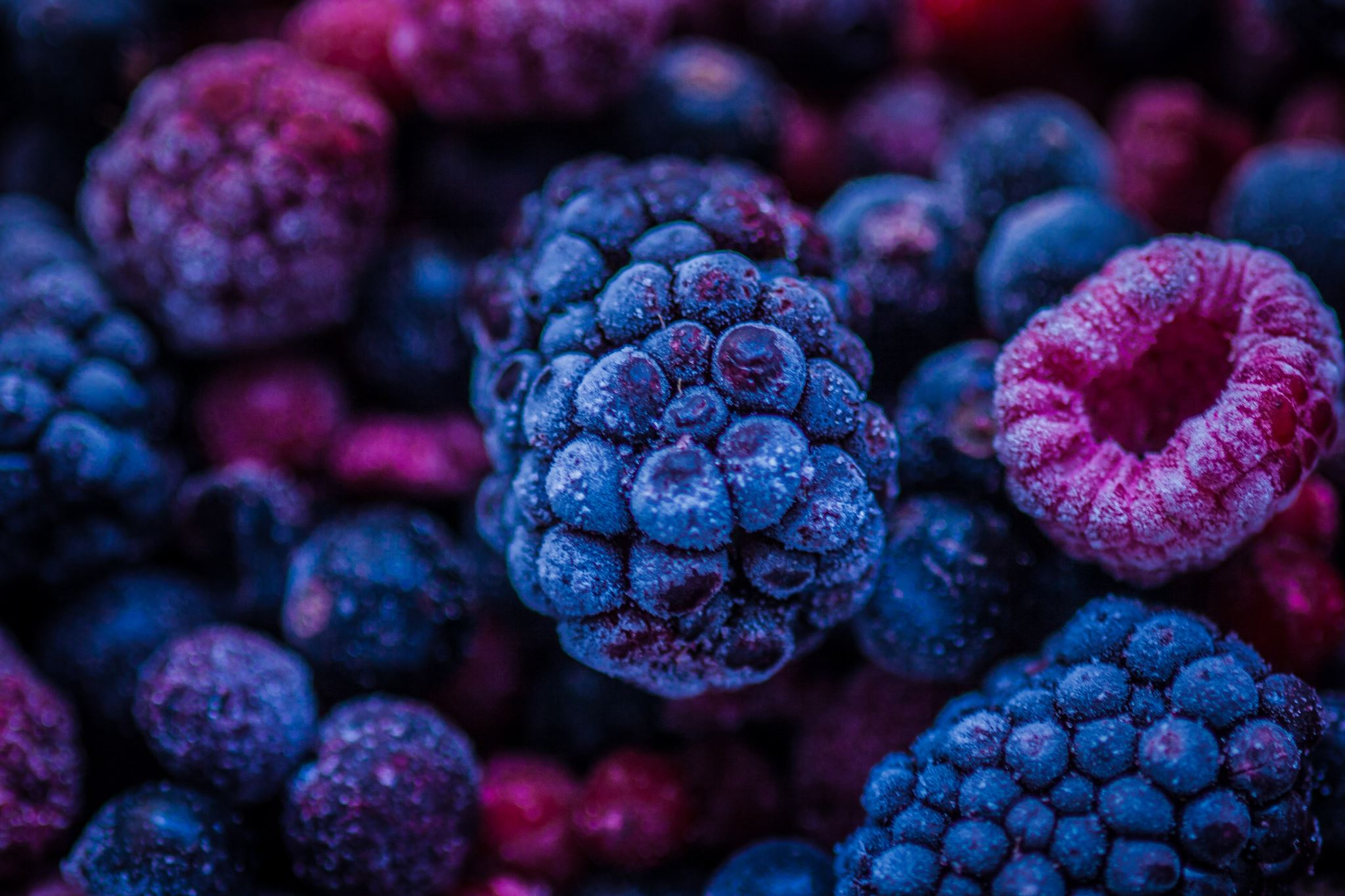 How to be a healthy
Present by Zuzia Kuberka 2 c
Pyramid of good healthy
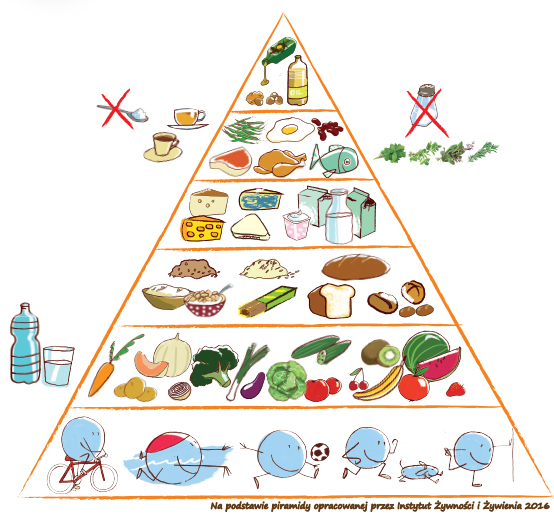 Rember to wash Your hands and clean
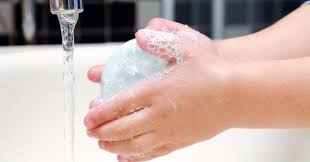 EAT WELL
DrINK water
Make same exercise
PLAY
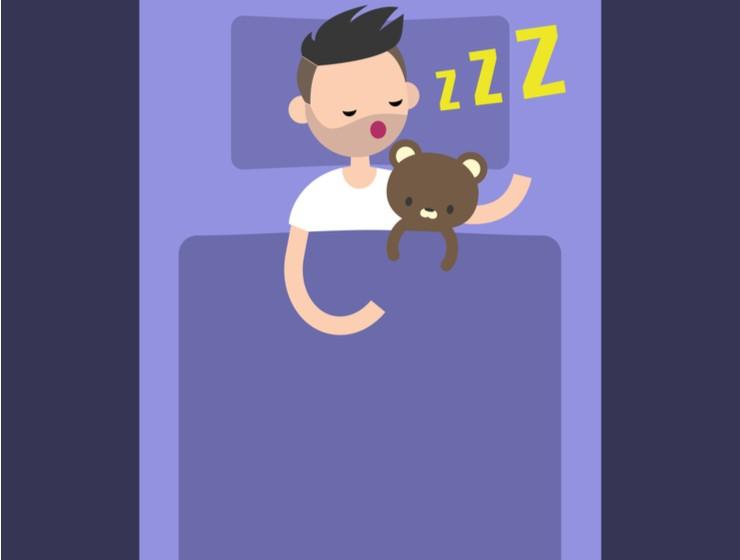 Sleep well